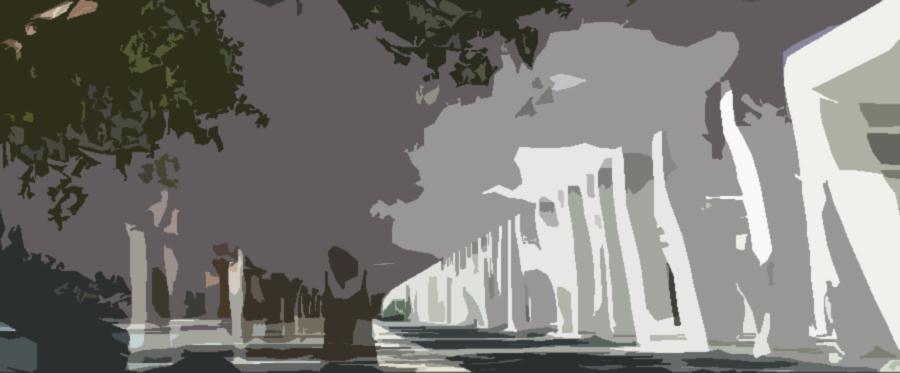 BACCALAUREAT PROFESSIONNEL
SESSION 2012
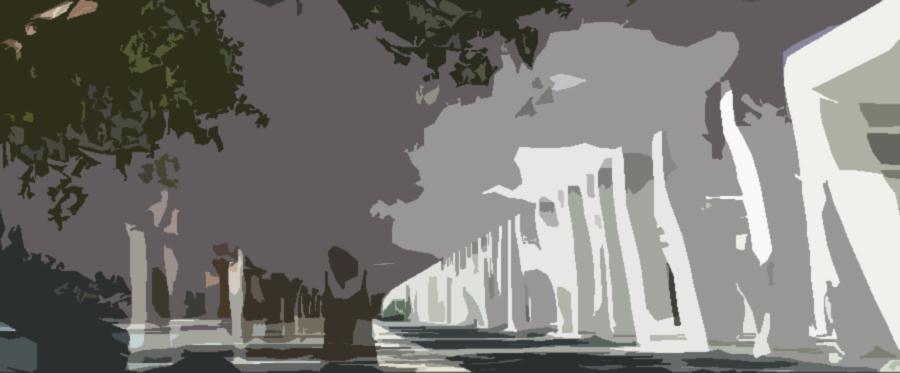 Modification des règlements d’examen
Arrêté du 28 février 2011
Modifiant principalement l’épreuve E3
Nouvelles sous-épreuves
Sous-épreuve : 
économie-gestion
CCF
Sous-épreuve : 
prévention, santé, environnement
CCF
Nouvelles modalités de l’épreuve E3
Modifiant  aussi l’évaluation 
de l’épreuve E4 ( Coef: 2)
CCF
Modification des règlements d’examen
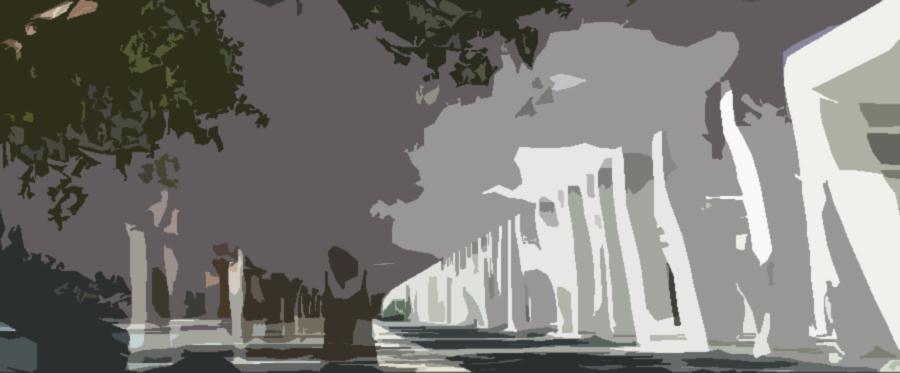 Vous trouverez sur le site ci dessous
http://www2.cndp.fr/doc_administrative/default.asp?page=/produits/pubadmin/acc_bdep.htm
Les différents règlements d’examen de tous les bac pro
Mais aussi les nouvelles modalités d'évaluation des épreuves d'enseignement général Arrêtés du 8 avril 2010 et du 13 avril 2010 (B.O. n° 21 du 27 mai 2010 et n°20 du 20 mai 2010)
Epreuves obligatoires de langues vivantes (applicable session 2012) 
Epreuve facultative de langue vivante (applicable session 2011)
Modalités d'évaluation du français et de l'histoire, géographie et éducation civique (applicable session 2012)
Modalités d'évaluation des mathématiques et sciences physiques et chimiques et modalités d'évaluation d'une épreuve de certaines spécialités 
(applicable session 2012)
Modalités d'évaluation des arts appliqués et cultures artistiques 
(applicable session 2012)
Modalités d'évaluation d'évaluation de l'enseignement de prévention-santé-environnement (applicable session 2012)
Modalités d'évaluation d'évaluation de l'économie-gestion 
(applicable session 2012)
Modalités d'évaluation d'évaluation de l'économie-droit (applicable session 2013)